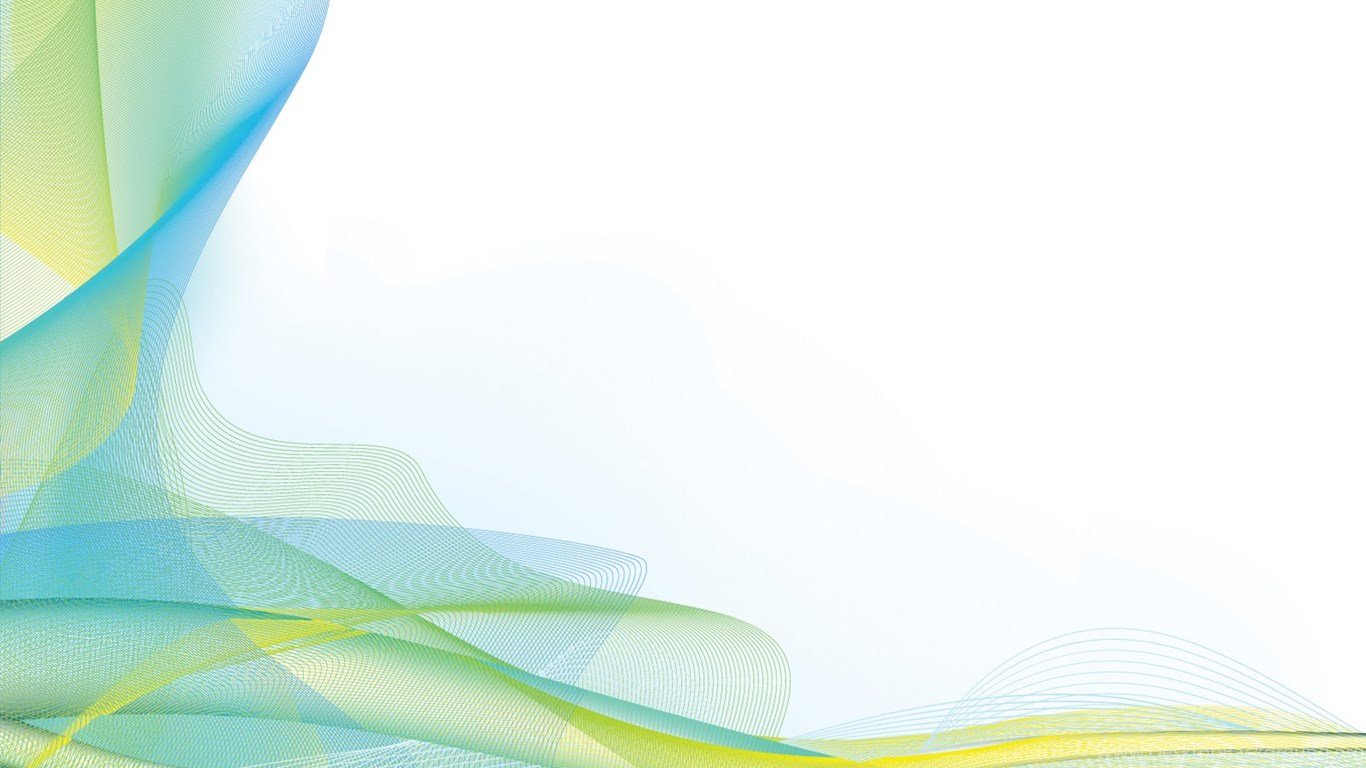 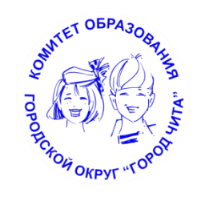 Комитет образования администрации городского округа «Город Чита»


«Обновление  содержания воспитательной деятельности: муниципальная  практика»
Главный специалист отдела ОВРДО и МП
Рубцова М.П.
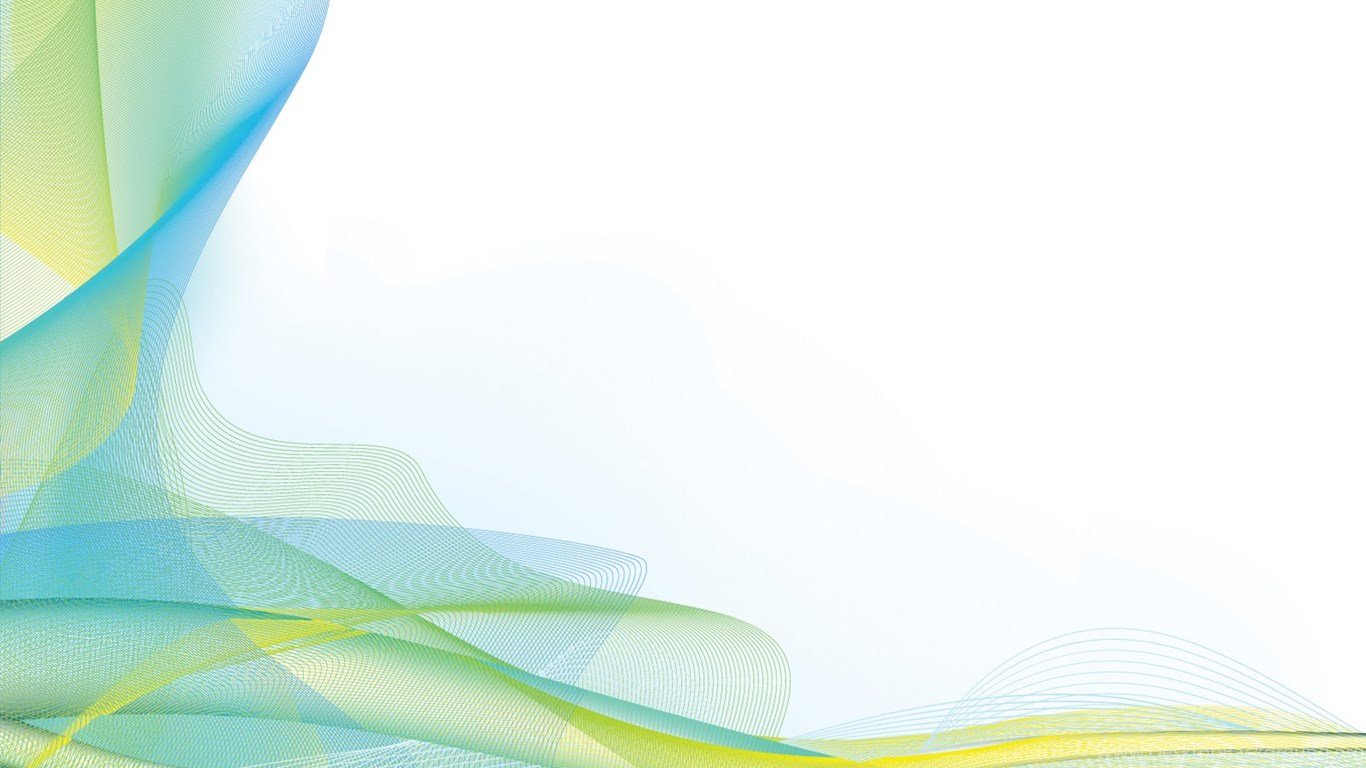 С учётом современных задач развития Российской Федерации воспитание детей рассматривается как стратегический общенациональный приоритет, требующий консолидации усилий различных институтов гражданского общества, ведомств на федеральном, региональном и муниципальном уровнях.
         Реализация на практике приоритетных направлений муниципальной системы образования в области воспитания обучающихся, невозможна без активного и целенаправленного участия управленческих кадров образовательных учреждений, педагогических работников, осуществляющих классное руководство, педагогов социально-психологической службы, старших вожатых, педагогов дополнительного образования.
    Сегодня в муниципальной системе образования осуществляют педагогическую деятельность:

52 заместителя директора по воспитательной работе;
68 старших вожатых;
102 педагога, представляющие социально-педагогическую службу образовательных учреждений города (социальные педагоги, педагоги-психологи);
286 педагогов дополнительного образования в образовательных учреждениях;
311 педагогов дополнительного образования муниципальных учреждений дополнительного образования.
1327 классных руководителей
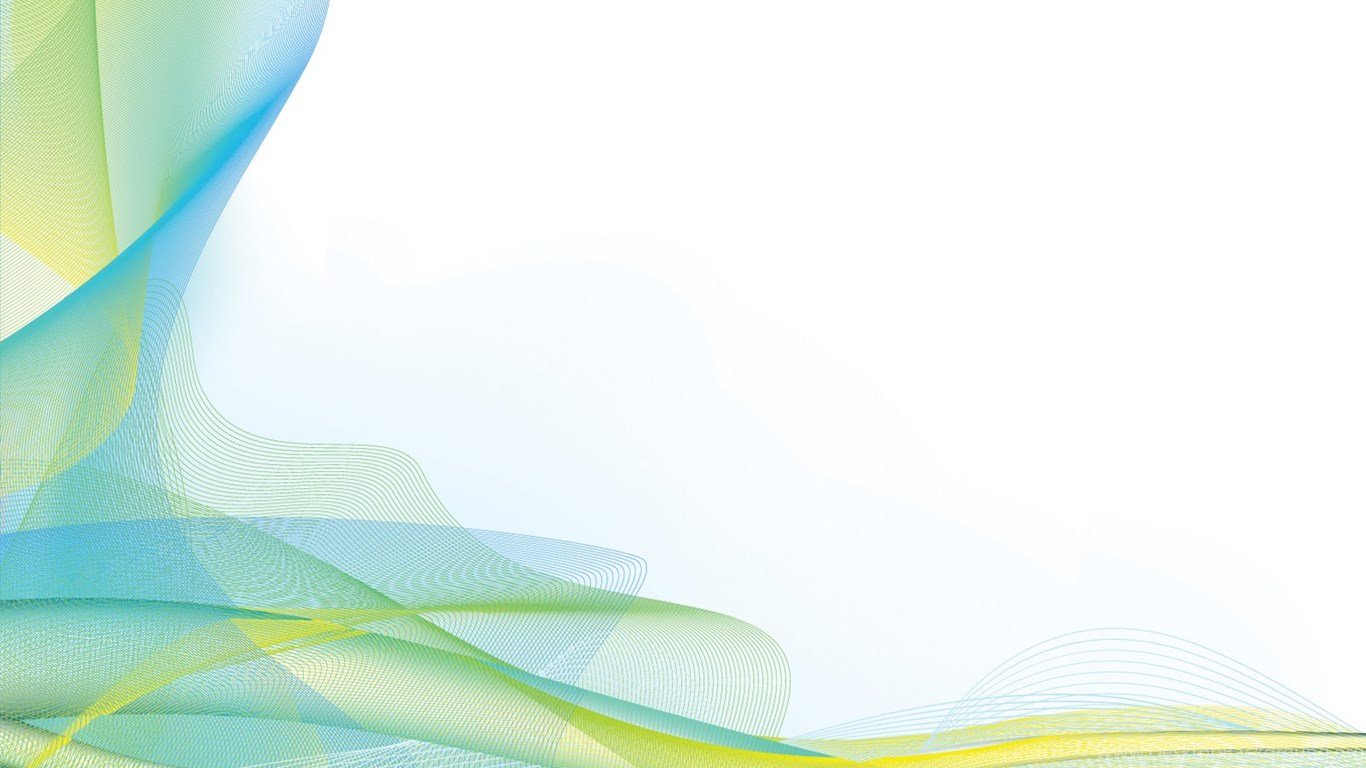 Система образования, реагируя на новые требования общества и государства к школе, пришла к осознанию необходимости пересмотра функционала и формирования новой роли классного руководителя в школе – роли руководителя класса как навигатора возможностей школы и города, интегратора педагогического влияния на ученика, мотиватора и медиатора, наставника и воспитателя обучающихся класса, надежного помощника семьи, полноценного члена управленческой команды школы.
	В 2020-2021 учебном году 835 педагогов школ города прошли обучение по федеральной программе курсы повышения квалификации  по теме «Организация работы классного руководителя в образовательной организации» в объеме 250 часов на площадке www.Единый урок.рф.

      Общее количество педагогов, принявших участие в профессиональных конкурсных  мероприятиях, составило 84 человека
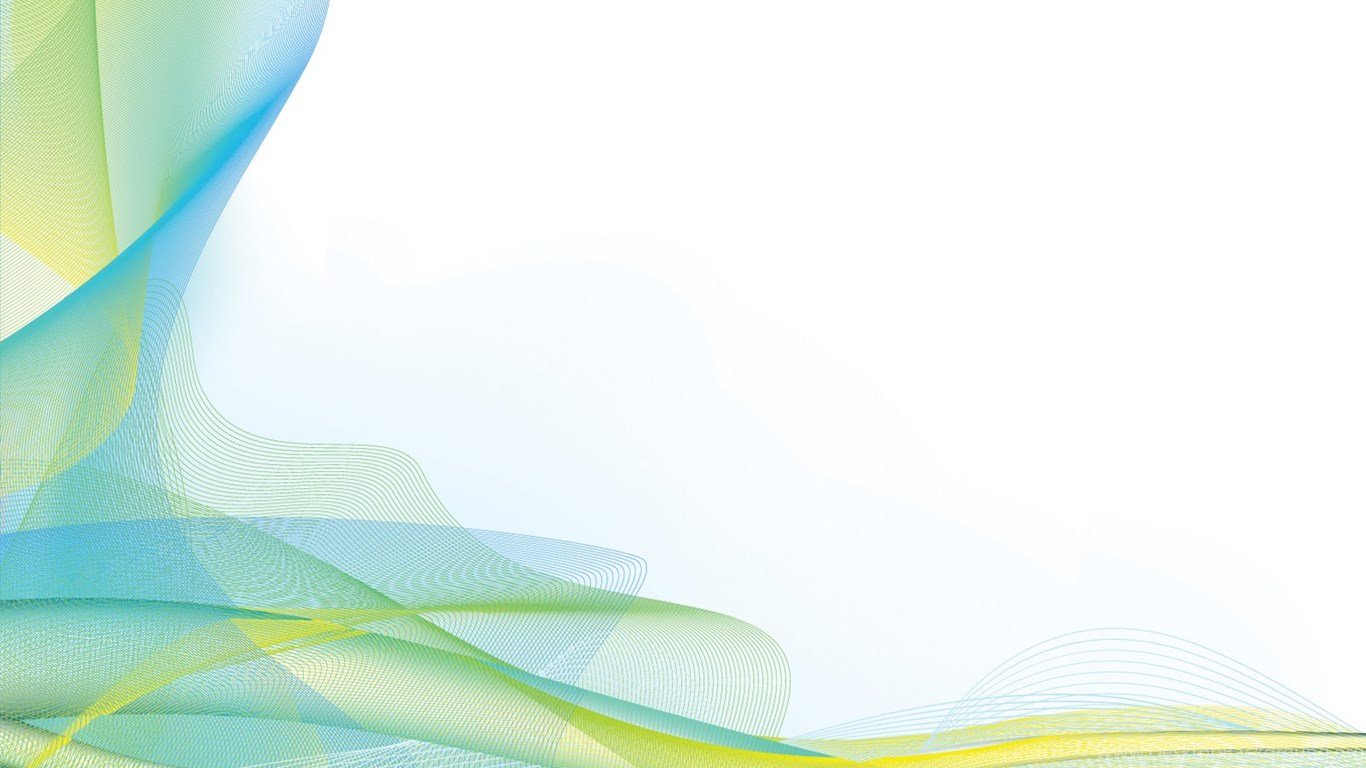 Участие классных руководителей г. Читы
 в конкурсных мероприятиях:
региональный этап второго Всероссийского дистанционного конкурса среди классных руководителей на лучшие методические разработки воспитательных мероприятий; 
II Всероссийский дистанционный конкурс классных руководителей. Региональный этап; 
 Всероссийская блиц-олимпиада «Время знаний», классный руководитель в современной школе;
конкурс в области педагогики, воспитания и работы с детьми и молодёжью «За нравственный подвиг учителя»;
 Всероссийский профессиональный фестиваль «Педагог года – 2020», номинация «Военно-патриотическое воспитание»;
 I Всероссийский Форум классных руководителей;
муниципальный конкурс «Педагог года – «Самый классный классный»;
Всероссийская (национальная) научно-практическая конференция «VIII Забайкальские педагогические чтения «Педагог XXI века: сохраняем прошлое, создаём будущее»;
творческий муниципальный  онлайн конкурс для молодых педагогов «Минута славы»; 
Всероссийская научно-практическая конференция «Воспитание гражданина и патриота» г.Санкт-Петербург и др.
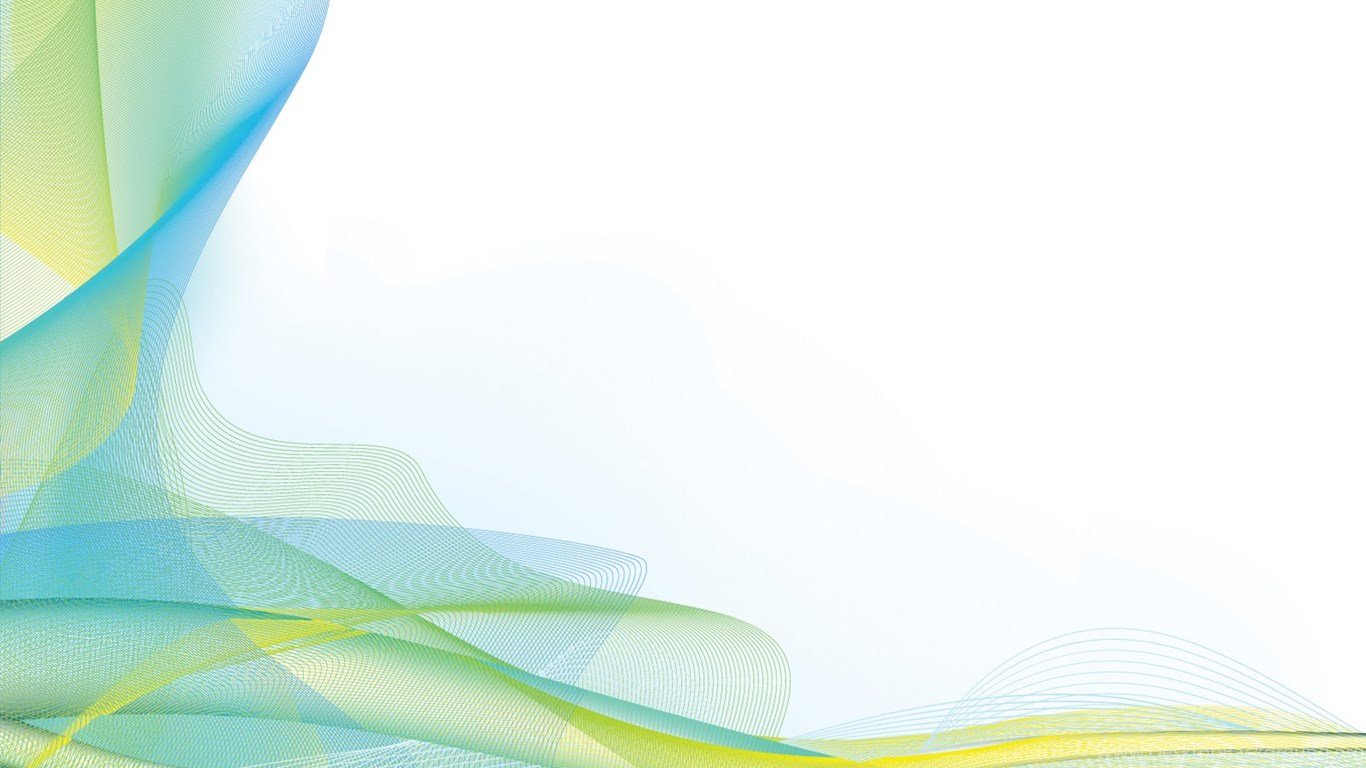 Результаты участия педагогов 
в муниципальном конкурсе 
(номинация «Самый классный классный»)
 
III место заняла Эпова Наталья Александровна, классный руководитель 8 класса, учитель английского языка МБОУ «Многопрофильная гимназия № 12» 

II место присуждено Григорян Елене Грантовне, классному руководителю 3-го класса, учителю начальных классов МБОУ «Средняя общеобразовательная школа № 19» 

Победитель номинации - Кузнецов Игорь Сергеевич, класный руководитель 6-го класса, учитель истории и обществознания МБОУ «Средняя общеобразовательная школа № 11»
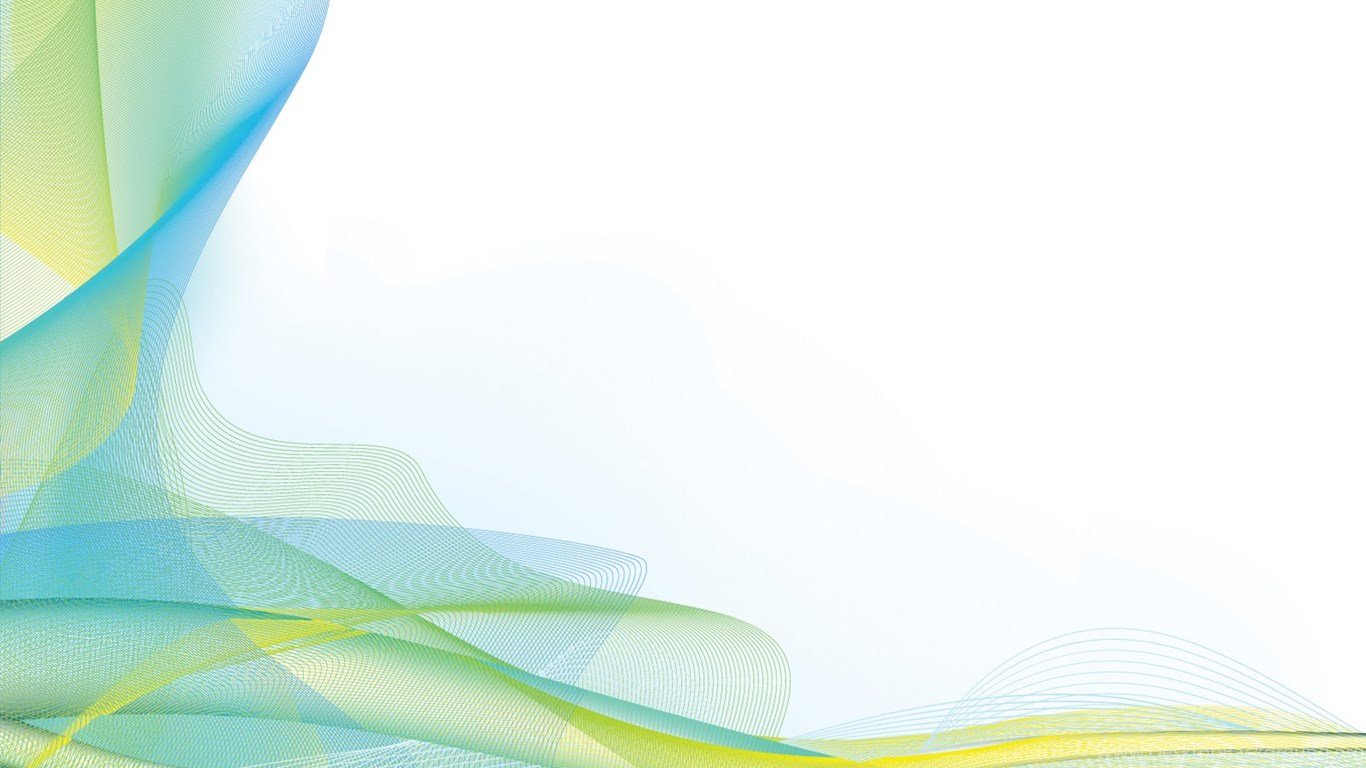 В целях решения задач Указа Президента РФ
 от 7 мая 2018 г. ФГБНУ: 

       С сентября по декабрь 2019 года проходил первый Всероссийский этап апробации программы, в которой приняли участие и ОУ г.Читы №:19 и 30. 
       В 2020 году начался второй этап апробации примерной программы, в рамках которого были  привлечены новые  пилотные школы г. Читы для участия в апробации. Таковыми в нашем городе  явились ОУ №:8,14,25.
    26 августа 2020г. для заместителей директоров по воспитательной работе был проведён вебинар-совещание, по вопросу разработки Программы воспитания во всех ОУ, всем ОУ были направлены в полном объёме методические материалы для разработки программ.
 
    Все образовательные  организации  муниципальной системы образования с сентября текущего учебного года готовы  приступить к  реализации программ воспитания.
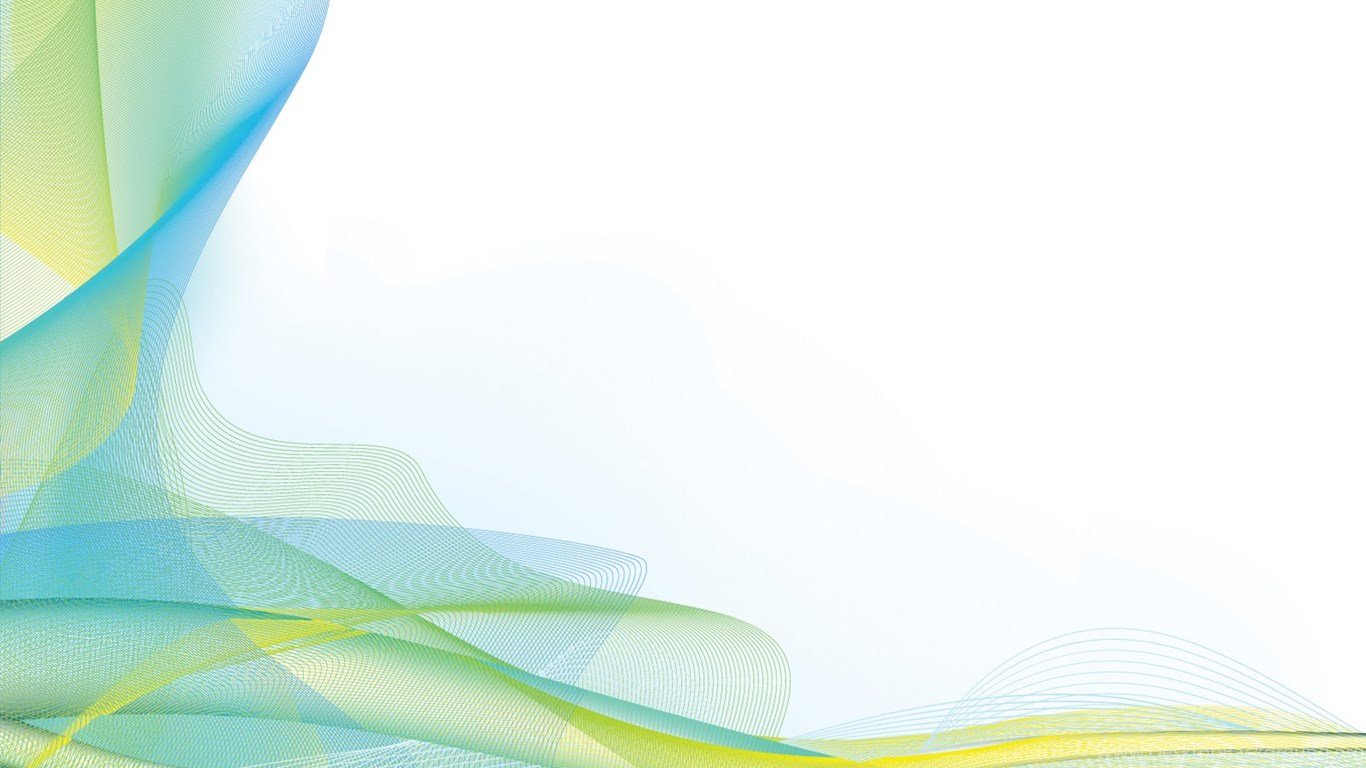 В соответствии  с Концепцией Стратегии развития воспитания в Российской Федерации на период до 2025 года одной из приоритетных задач  является повышение ценности семейного образа жизни, сохранение духовно-нравственных традиций в семейных отношениях и семейном воспитании.

       В образовательных учреждениях муниципальной системы образования проводится системная работа по вовлечению родителей в воспитательный процесс. Ежегодно в рамках реализации программ воспитания привлекается
около 38 000 родителей обучающихся.
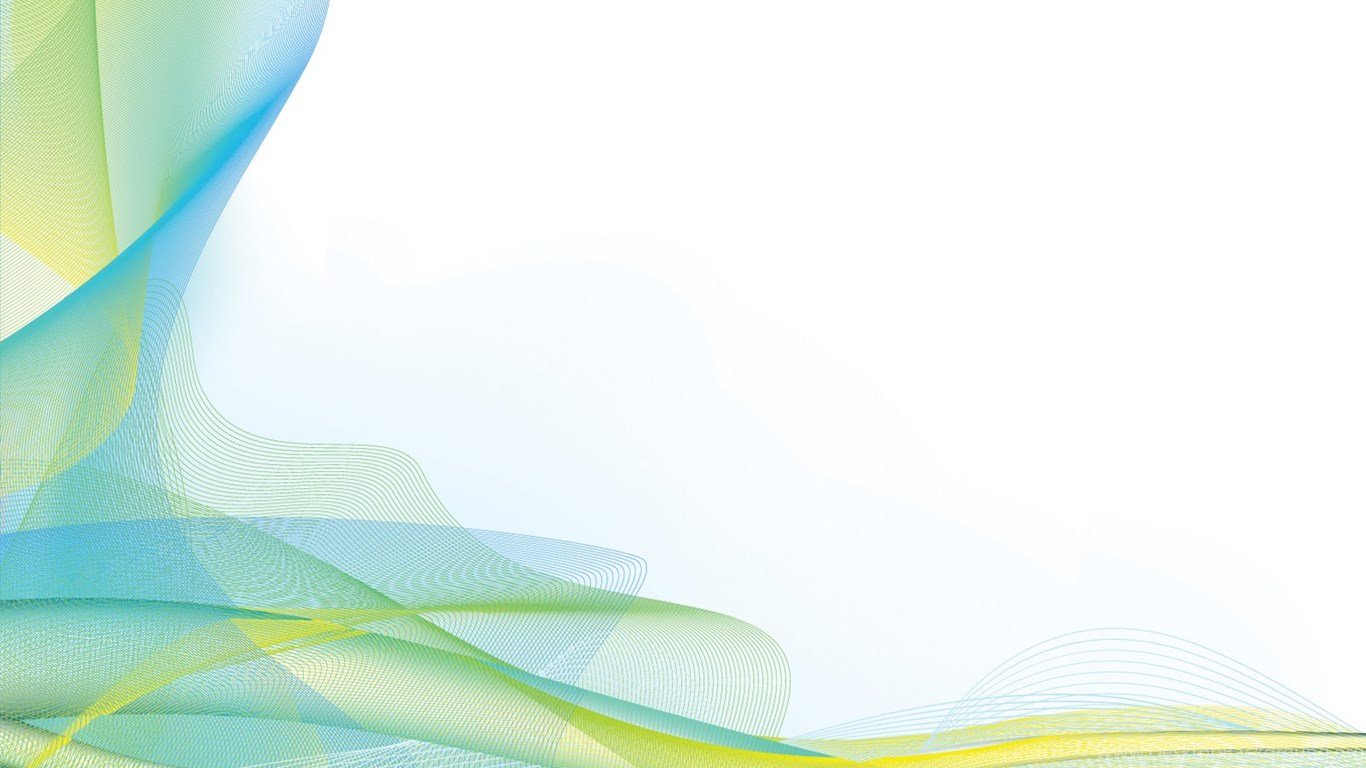 К числу «сильных» сторон в воспитательной деятельности образовательных учреждений г. Читы по-прежнему остаётся накопленный опыт в гражданско-патриотическом 
воспитании школьников.
           Активно включается в совместную деятельность в этом направлении родительская общественность, социальные партнёры. 
      Организация мероприятий, направленных на воспитание гражданина - патриота своей страны выстраивается  посредством: 
 реализации цикла ежегодных традиционных мероприятий патриотической направленности;
 обновления деятельности в профильных отрядах: Почётный Караул, ЮИД, ЮДП, РДШ, ЮНАРМИЯ, «Школьное лесничество»;
 развития  деятельности  историко-краеведческих музеев в образовательных учреждениях;
участие школьных волонтёрских отрядов в организации помощи ветеранам ВОВ, организации событий, посвященных ВОВ;
 участия обучающихся и родителей  в проектах патриотической направленности  ЧГДОО «Родничок»  
      Общий охват обучающихся, принявших участие в событиях гражданско-патриотической направленности составил -44678 чел.
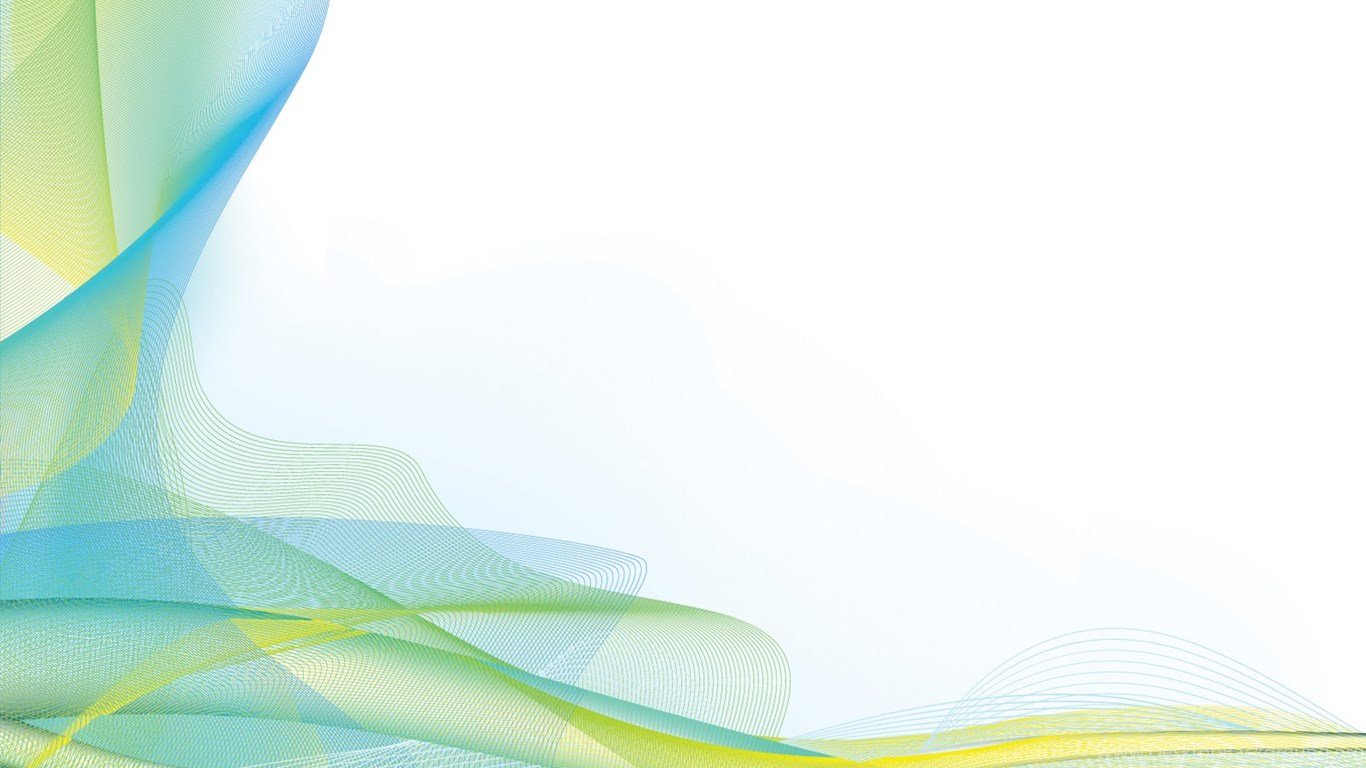 Обновление воспитания в муниципальной системе образования предполагает и совершенствование условий для выявления и поддержки одарённых детей

       Реализация проекта «Успех каждого ребёнка» ориентирует педагогов муниципальной системы образования  на совершенствование условий для выявления и поддержки талантливых детей по разным направлениям деятельности, а также на формирование эффективной системы выявления, поддержки и развития способностей и талантов у детей и молодежи.

     Система дополнительного образования в образовательных учреждениях охватывает весь возрастной диапазон обучающихся, учитывает их психофизические и возрастные особенности, интересы и творческие способности детей, а также реализует социальный запрос родителей по спортивным секциям и творческим объединениям.
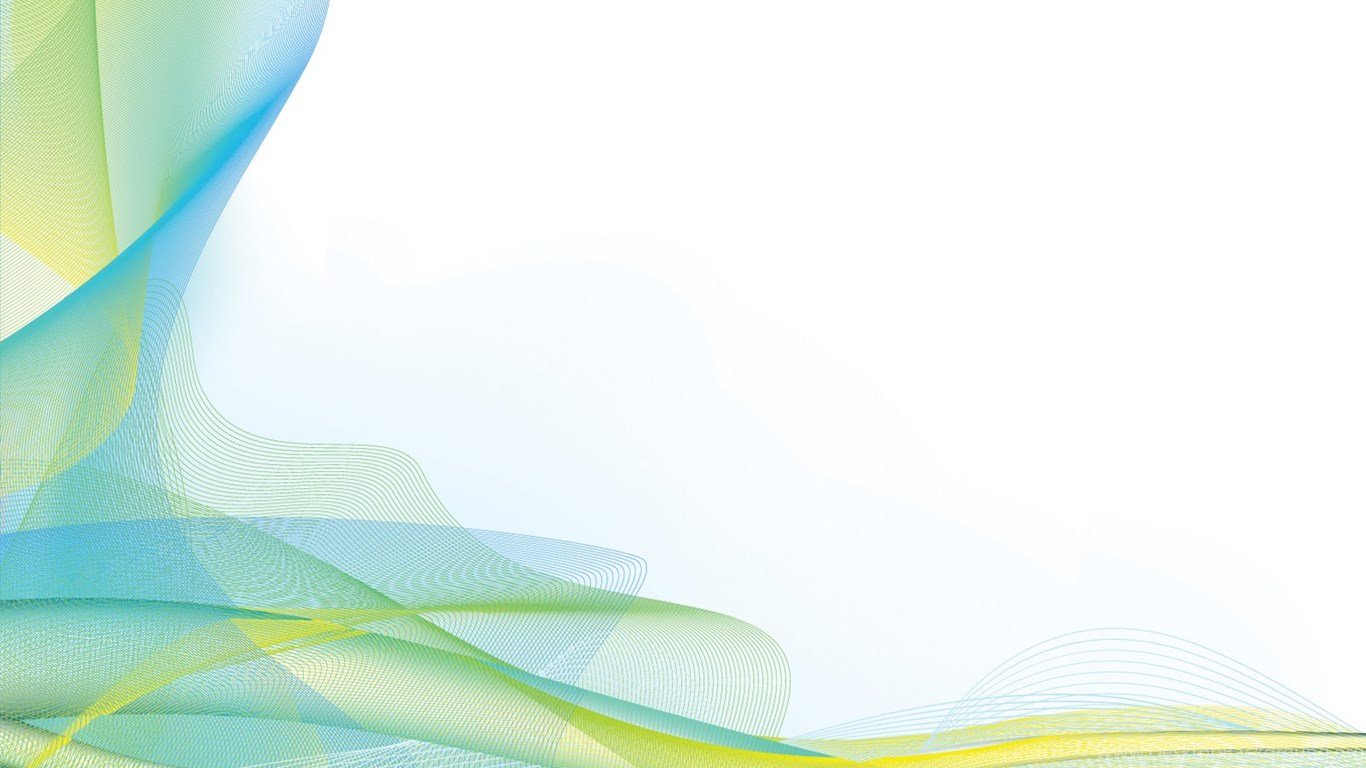 К приоритетам государственной политики в области воспитания относится также  поддержка детей, находящихся в сложной жизненной ситуации
     В 52-х образовательных учреждениях г. Читы разработаны и реализуются программы по формированию законопослушного поведения несовершеннолетних, направленные на выявление и устранение причин и условий, способствующих безнадзорности, правонарушениям, антиобщественным действиям обучающихся.
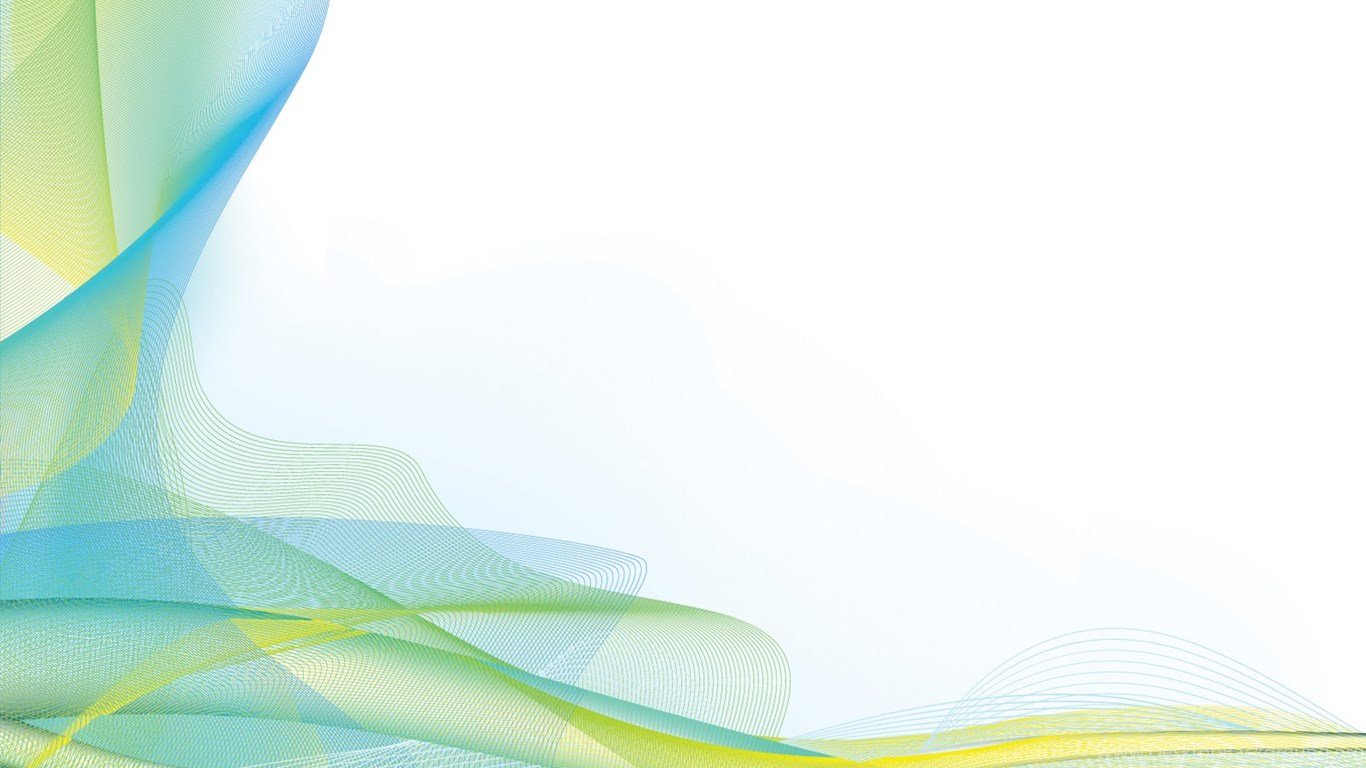 Таким образом, в настоящее время приоритетом деятельности муниципальной системы образования  является консолидация всех усилий по обеспечению гарантий предоставления обучающимся качественного  образования в соответствии с ориентирами  «Стратегии развития воспитания в Российской Федерации на период до 2025 года», проектов федерального уровня, направленных на развитие воспитания в образовательных организациях,   реализации муниципальной программы воспитания.